Херсонський державний аграрно-економічний університет
Сектор забезпечення
 якості освіти
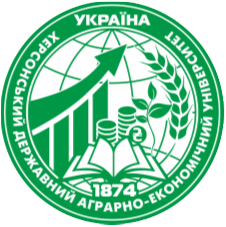 Результати опитування здобувачів ступеня доктора філософії на третьому (освітньо-науковому) рівні вищої освіти спеціальності 051 Економіка2020 – 2021 навчальний рік
Необхідність анкетування регламентовано Положенням про анкетування ХДАЕУ.
Опитування проводиться за встановленим графіком. 
Строки проведення опитування:
І семестр з 25.12.2020 по 06.01.2021;
ІІ семестр з 04.05. 2021 по 04.06. 2021.
Опитування здобувачів ВО ХДАЕУ проведено в режимі on-line.
Використання даних анкетування дає можливість визначити якість викладання, дозволить більш ефективно вирішувати питання контролю та оцінки якості роботи НПП, є умовою вдосконалення професійних знань та педагогічної майстерності викладачів.
Відповіді на запитання анкети здобувачі ВО оцінювали за десятибальною шкалою від 1до 10, де: «1» – незадовільно, «10» – відмінно.
Анкетування проводиться Сектором забезпечення якості освіти Навчально-методичного відділу ХДАЕУ
Чисельність здобувачів ступеня доктора філософії спеціальності 051 Економіка,які оцінювали якість викладання2020 – 2021 н. р
Наскільки доступно викладач розкриває матеріал, виділяє головні та роз’яснює складні моменти, дотримується логічної послідовності викладання?
9,0
8,7
8,8
1-й семестр       2-й семестр        за рік
Наскільки, на Вашу думку, викладач володіє навчальним матеріалом?
1-й семестр       2-й семестр        за рік
Наскільки викладач уміє викликати і підтримати інтерес аудиторії до дисципліни?
9,1
1-й семестр       2-й семестр        за рік
Наскільки викладач був коректним та тактовним?
1-й семестр       2-й семестр        за рік
Наскільки викладач використовував сучасні та цікаві методи викладання?
1-й семестр       2-й семестр        за рік
Наскільки викладач зрозуміло на першому занятті пояснив можливості отримання балів за виконання завдань?
1-й семестр       2-й семестр        за рік
Наскільки викладач об’єктивно та прозоро оцінював Ваші знання?
7,8
1-й семестр       2-й семестр        за рік
Наскільки викладач був вимогливим до здобувачів вищої освіти?
9,2
1-й семестр       2-й семестр        за рік
Наскільки викладач допоміг Вам здобути сучасні знання та вміння, практичні навички?
1-й семестр       2-й семестр        за рік
Наскільки б я хотів(ла) надалі навчатися у цього викладача?
1-й семестр       2-й семестр        за рік
Якісний рівень викладання за оцінками здобувачів
третього освітньо-наукового рівня вищої освіти спеціальності 051 Економіка
Дякуємо за співпрацю
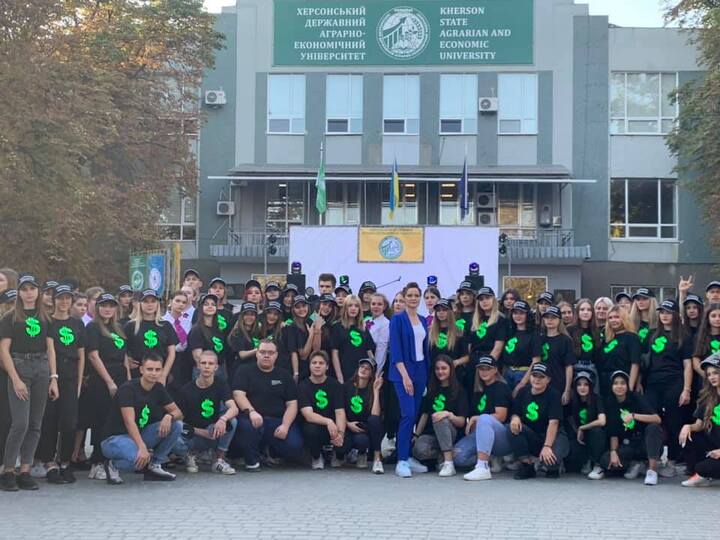